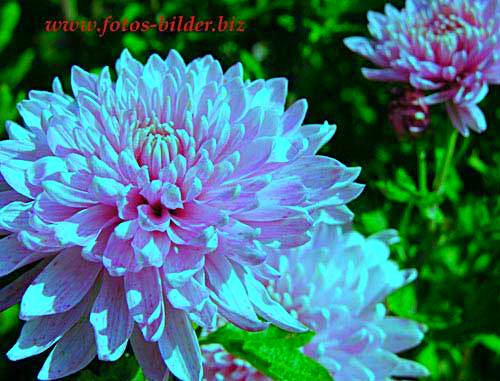 welcome
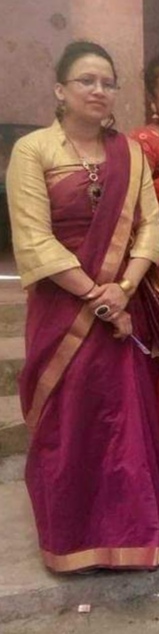 Nasrin jahan
Assistant teacher
53 no govt Batikamary primary school
Muksudpur , Gopalgonj.
Sub: English
Class: Two
Unit: 16
Lesson: 04
Time- 40 minutes.
Learning Outcomes
Students will be able to:
1.1.1  Listening poper sound actively.
3.1.1   Say the colour name correctly
Colours 
Page:33
Rainbow
Umbrella
Blue
Leaf
Green
circle
Red
Orange
Orang Colour
Banana
Yellow
Brinjal
Indigo
Flower
Violet
Evaluation
What is the picture colour ?
What is the picture colour ?
What is the picture colour?
What is the Picture colour ?
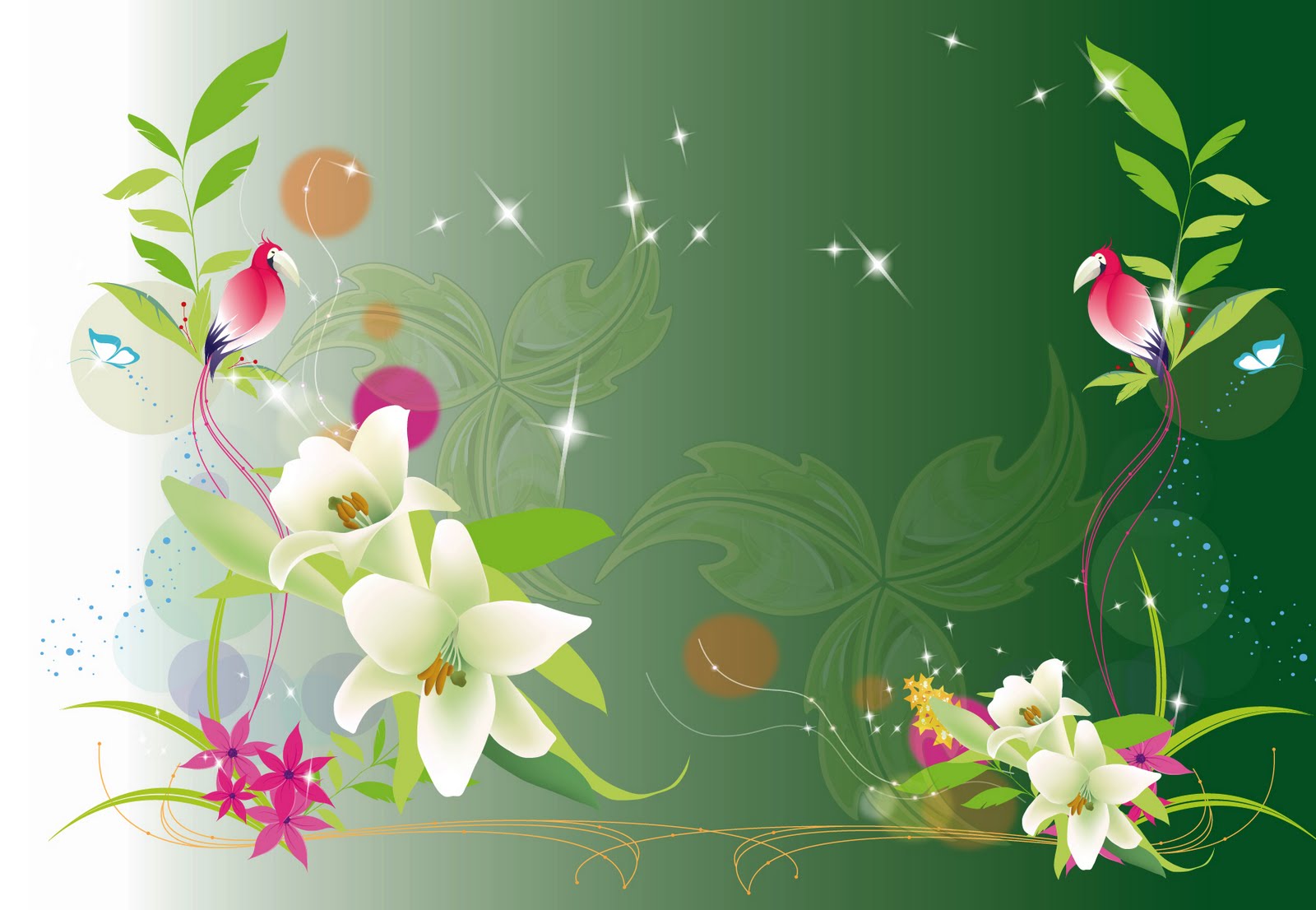 THANKS